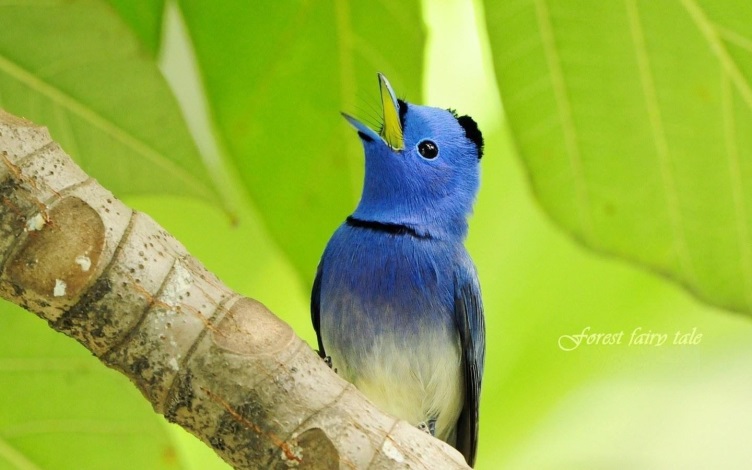 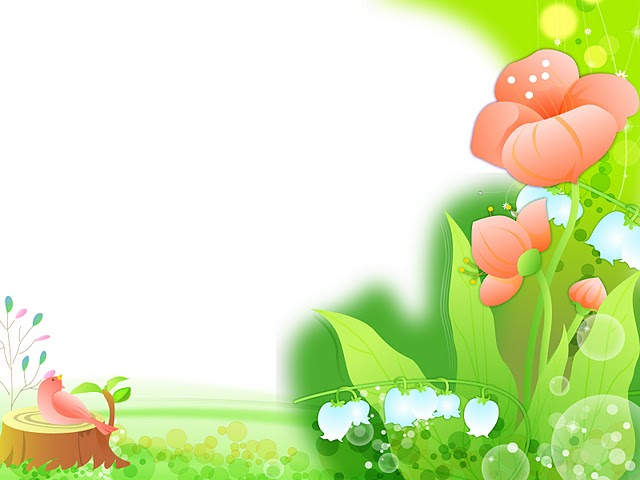 Мир  полон звуков
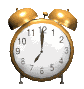 Мир, в котором мы живем, полон всевозможных звуков.
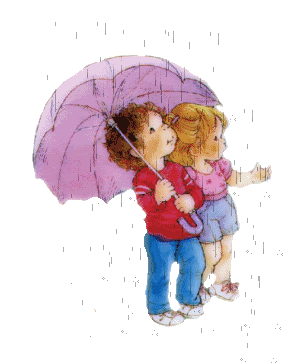 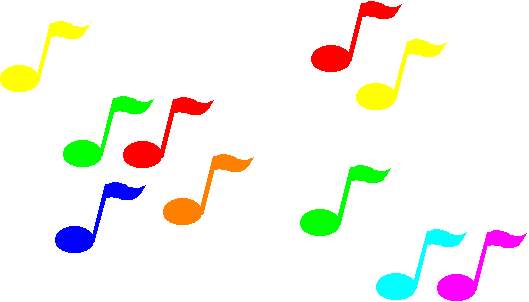 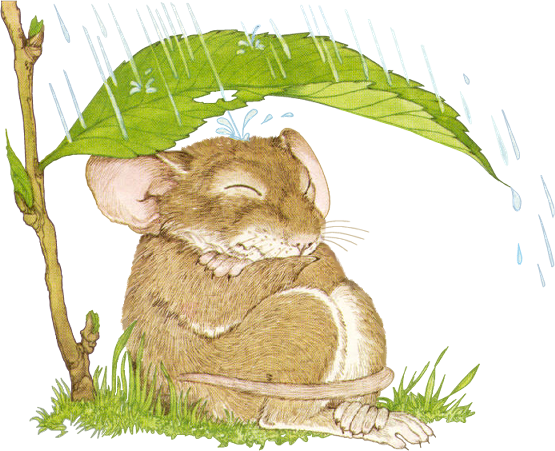 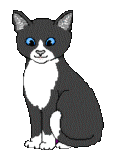 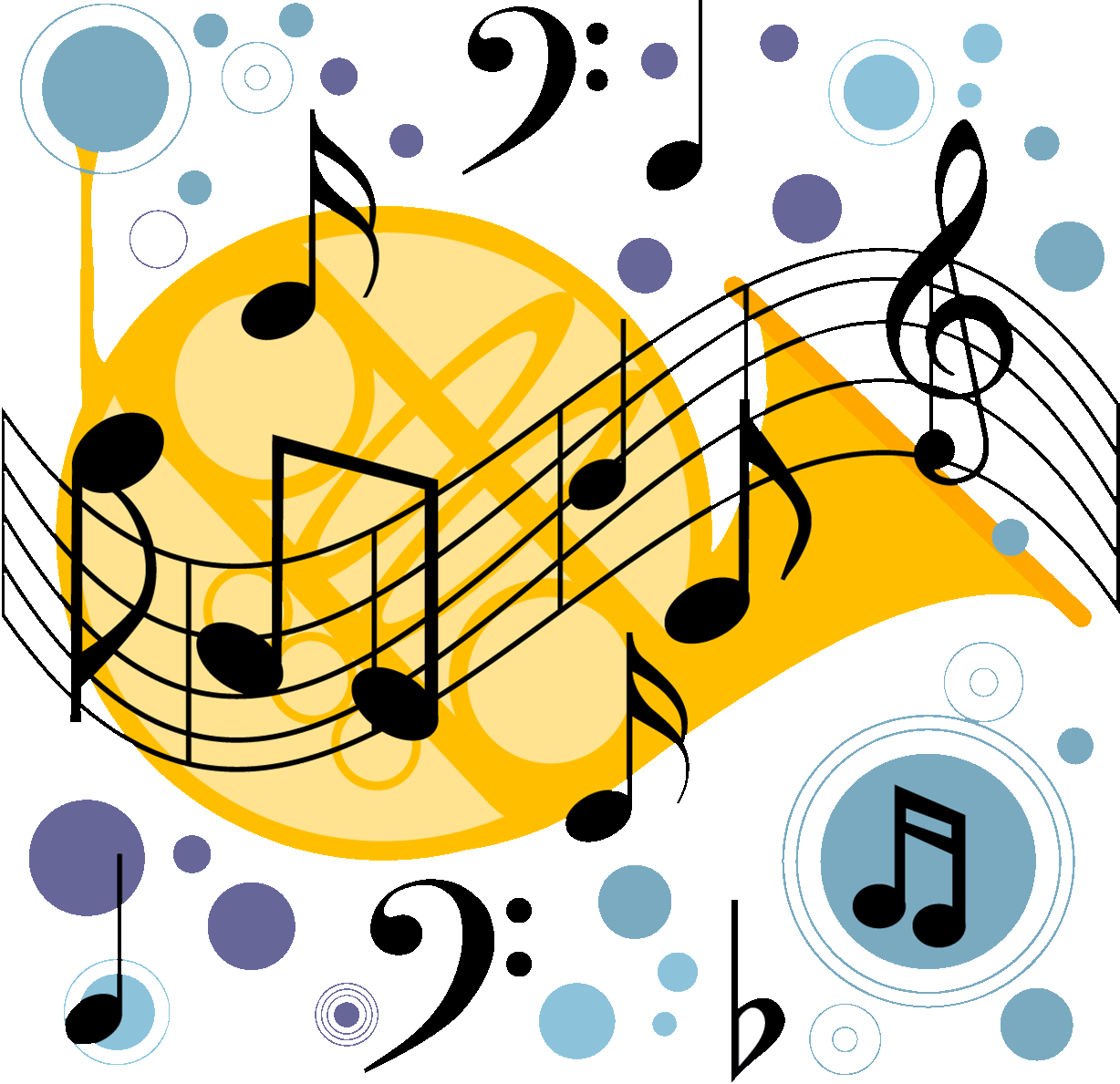 Но звуки сами по себе  еще не музыка. Чтобы получить мелодию, звуки нужно правильно подобрать, а чтобы сыграть её, их нужно правильно записать. Для этого и существуют ноты.
Так выглядят НОТЫ
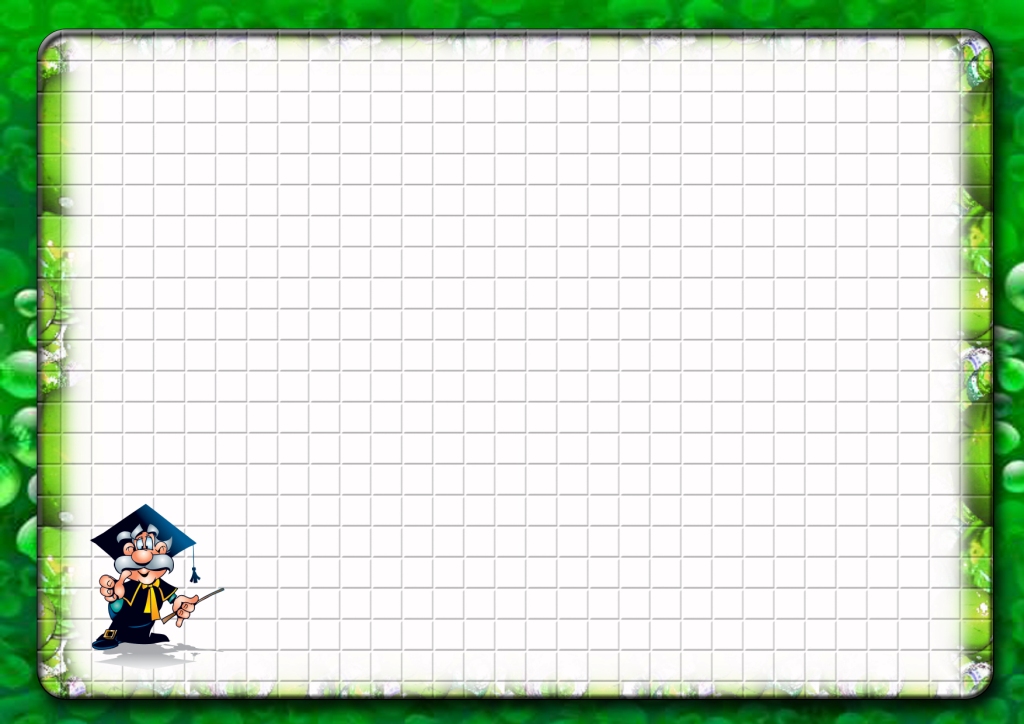 Где живут ноты?
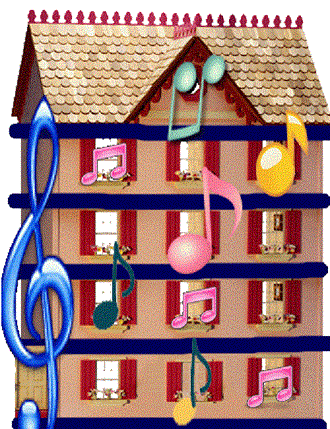 Вот пятиэтажный дом,Жили-были ноты в нём.Разрешите их представить,По порядочку расставить.
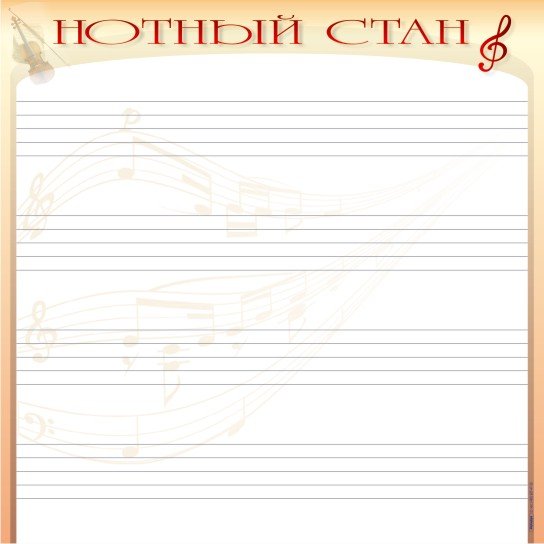 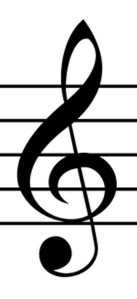 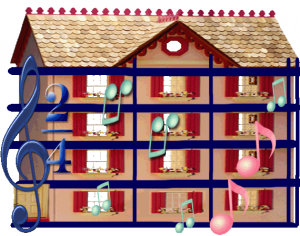 Нота «До» живёт в подвалеОчень-очень низком,Вы бывали в нём? Едва ли.Там гуляют киски.Нота «До», как на скамейкеНа добавочной линейке.
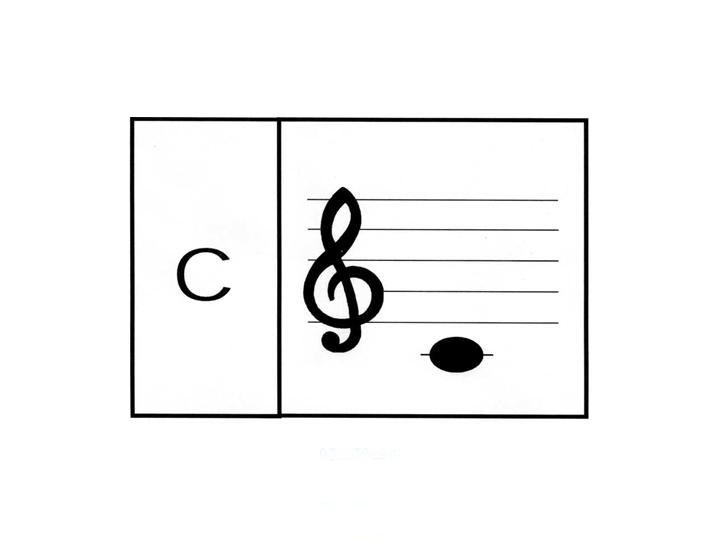 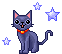 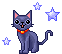 до
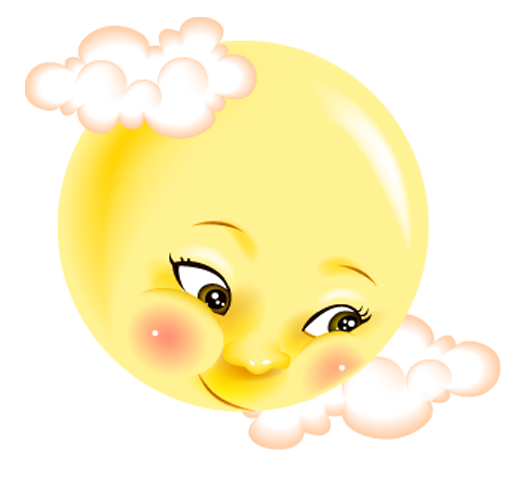 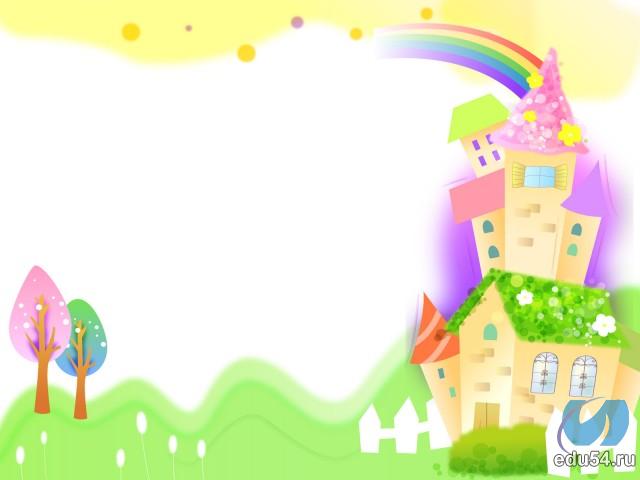 «До» одной неинтересно,Не с кем спеть и поиграть,И тогда решила «До»Ноту «Ре» к себе позвать.«До» пониже – на скамейке,«Ре» – под первою линейкой.Так в подвальчике своёмИ живут они вдвоём.
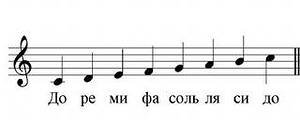 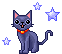 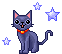 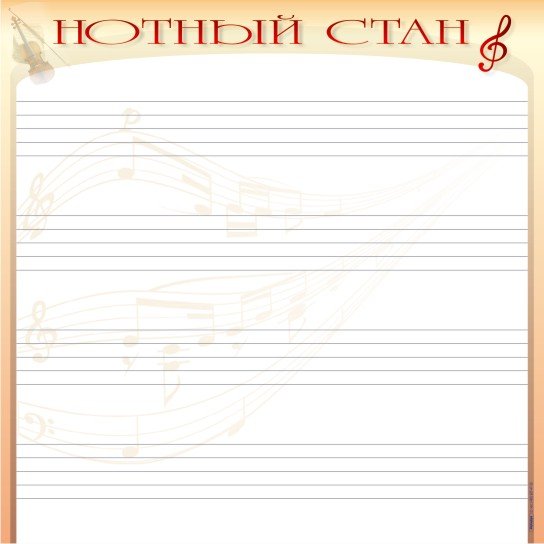 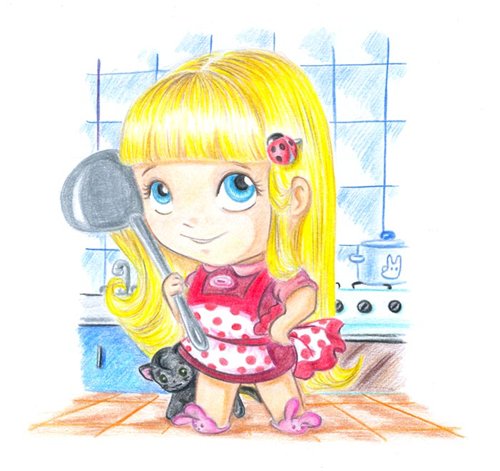 Их соседка нота «Ми»Радушная хозяйка,Всегда приветлива с людьми,Ты спой нам и сыграй-ка,И на этаж твой первыйЗаглянем мы наверно.
.
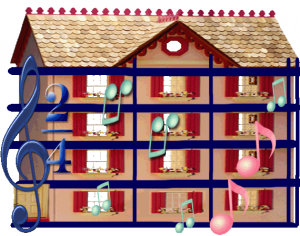 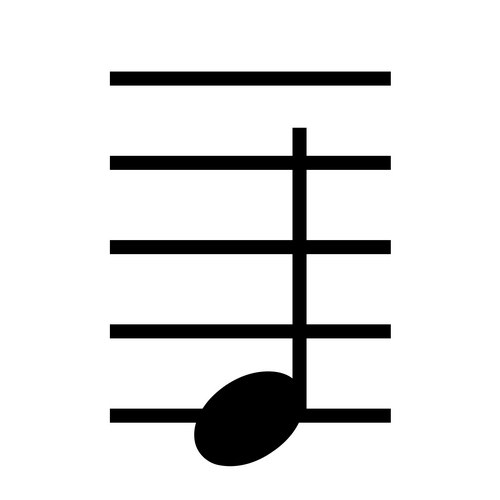 МИ
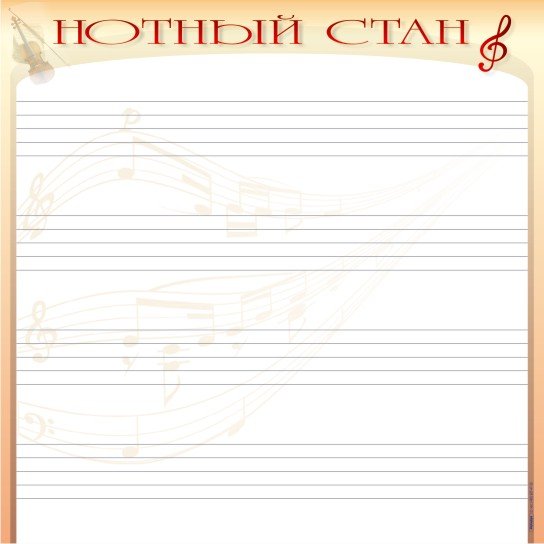 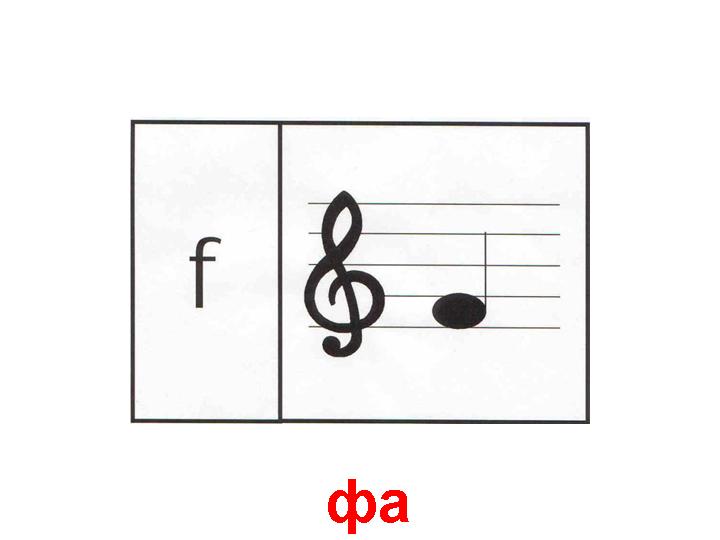 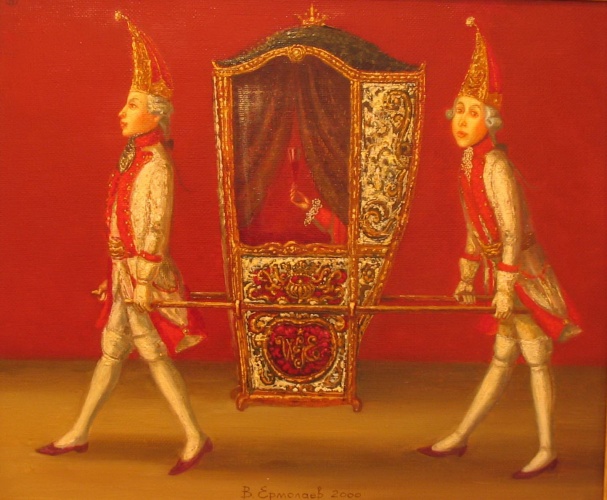 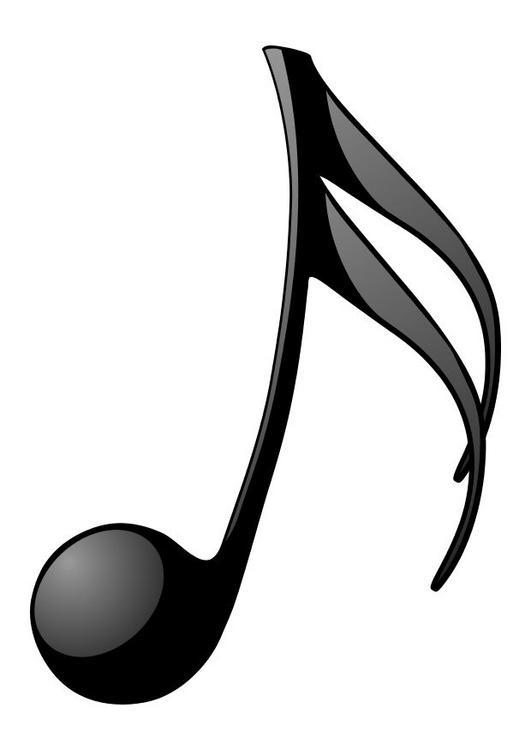 У «Фа» квартирка странная,Как будто иностранная,Она – междуэтажная,И «Фа» – персона важная.
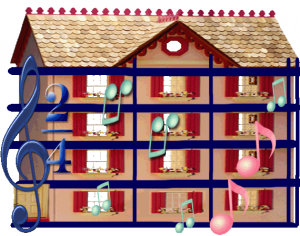 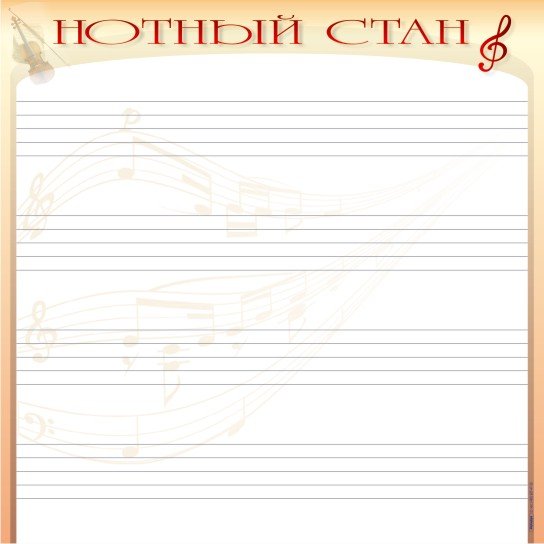 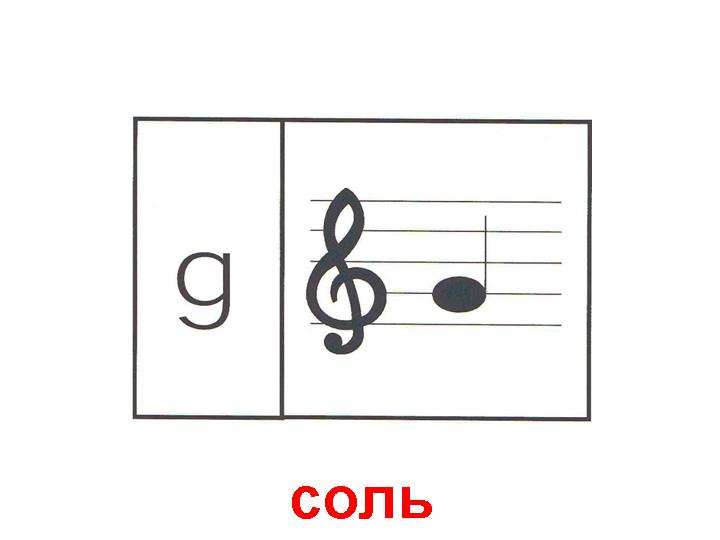 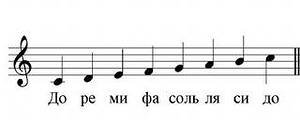 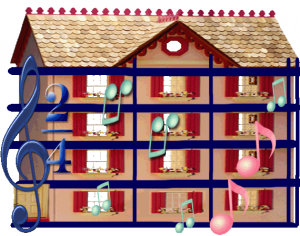 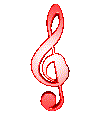 Нота «Соль» – второй этаж,Самый главный персонаж,Открывает дом ключом,В честь неё был назван он.Нота «Соль» и ключик «Соль»,Ты запомнить их изволь.
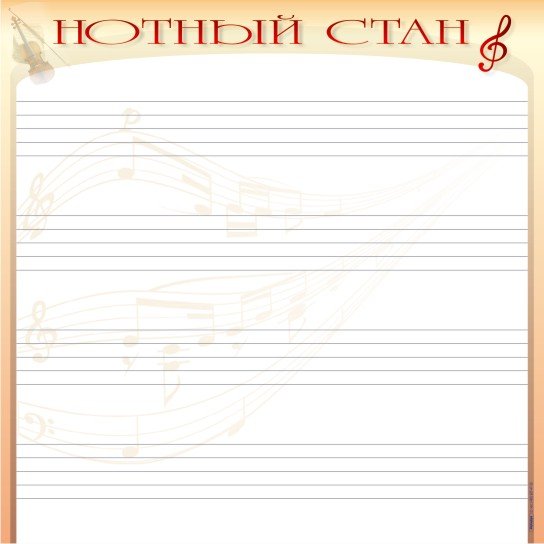 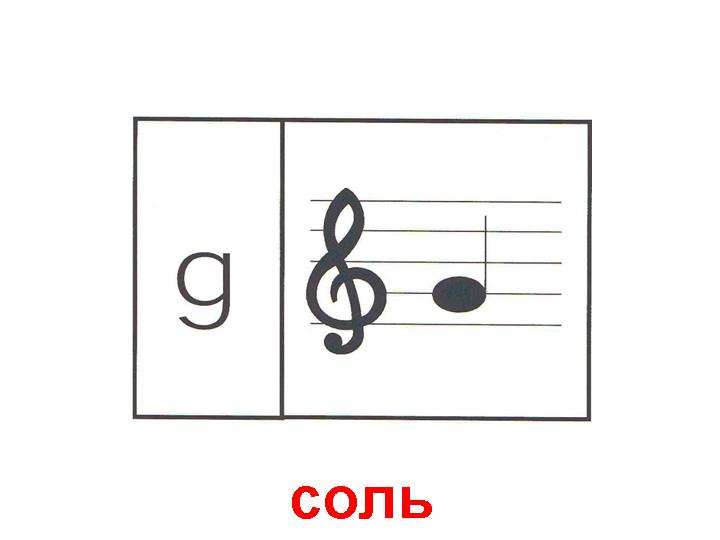 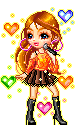 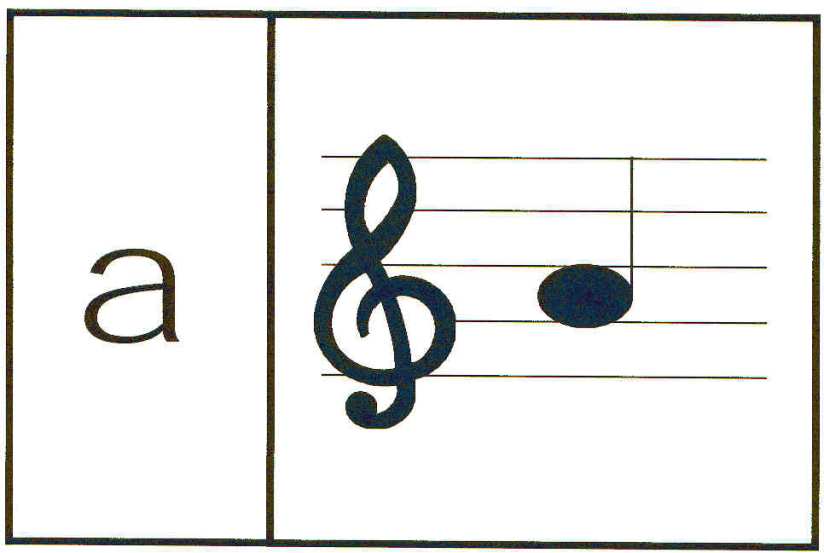 ля
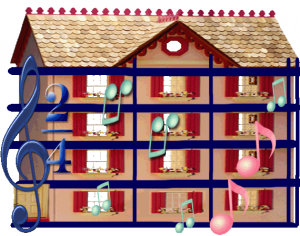 А над «Соль» её подружка-Хохотушка, веселушкаРаспевает «тра-ля-ля»,А зовётся просто «Ля».И так, над «Соль», мои друзья,Живёт певунья – нота «Ля».
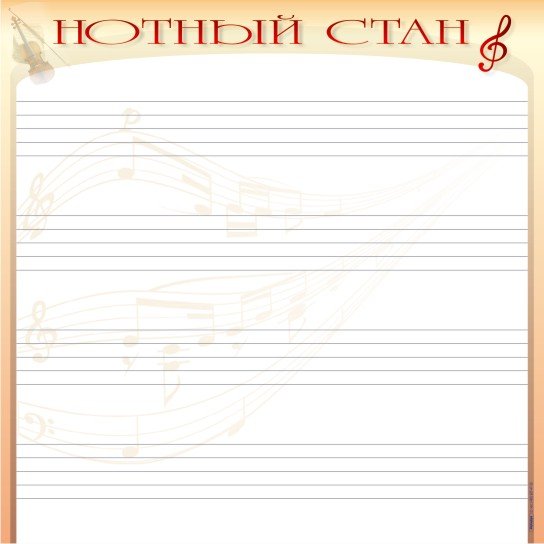 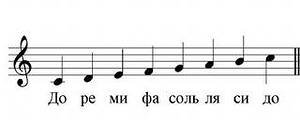 «Си» тоже хорошо поёт,Но домоседкою слывёт.Её нельзя нам не заметить,Этаж её по счёту – третий.
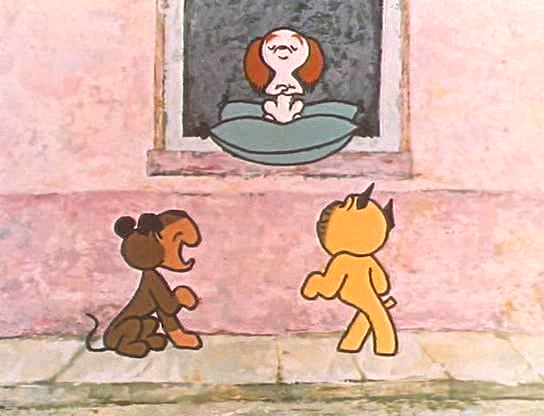 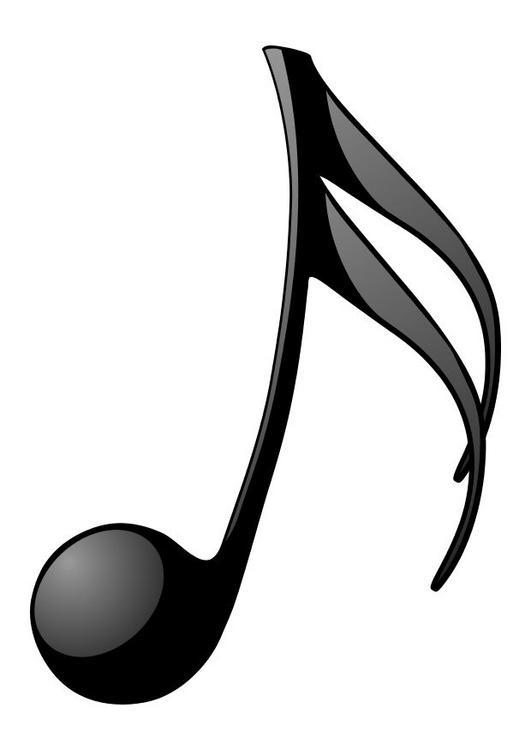 си
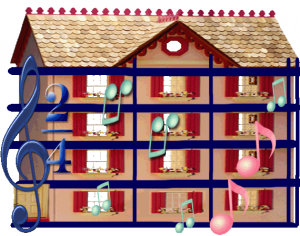 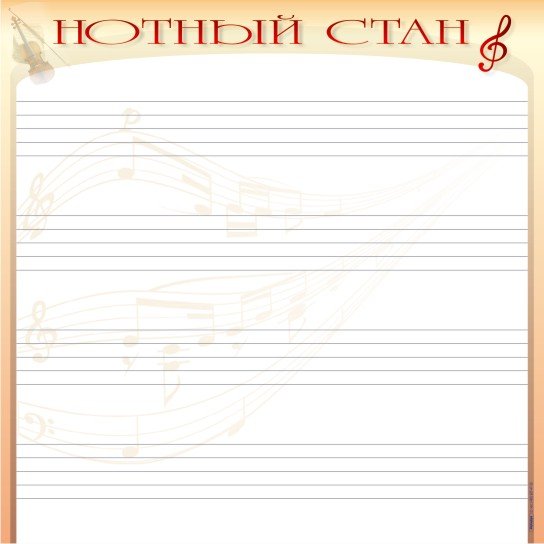 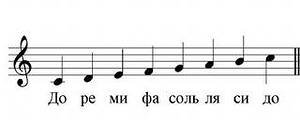 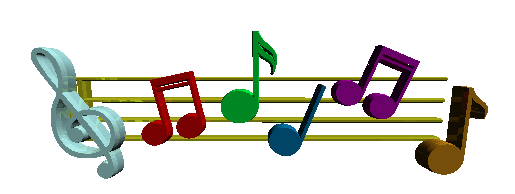 До, ре, ми, фа, соль, ля, си,«Что же дальше?» – ты спроси,А я тебе отвечу,И между тем замечу:Заполнен нотами весь дом,Их встретишь где угодно,Пять этажей, подвал, чердак –Всё для жилья пригодно.
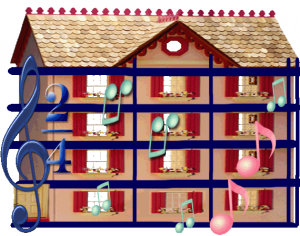 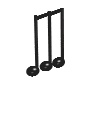